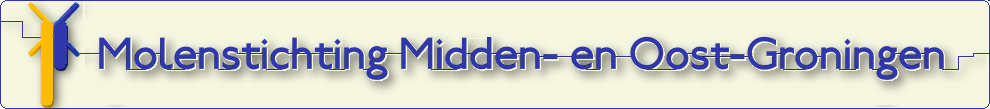 welkom
Lid van
- Het Groninger molenhuis
Vereniging de Hollandsche molen
 vereniging monumenten eigenaren
Samenwerking met het Gilde van vrijwillige molenaars
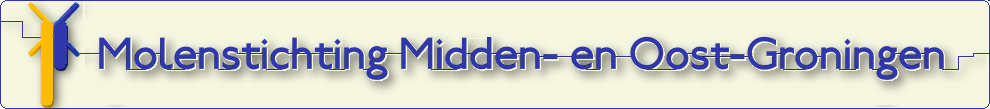 MSMOG is een erfgoedstichting voor de instandhouding van de molens in deze regio

Bestuur bestaat uit 6 personen
Onze molens
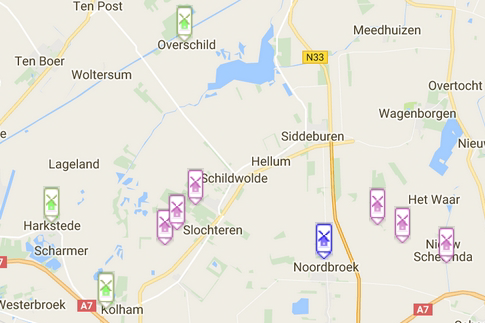 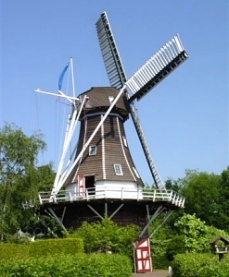 Erfgoed
10 molens in beheer
- 6 poldermolens
- 4 korenmolens

Gemiddelde leeftijd 170 jaar
Oudste 234 jaar 

Daarnaast:
- 1 weidemolen
- 1 Tjasker
Stel’s molen
Harkstede
1851
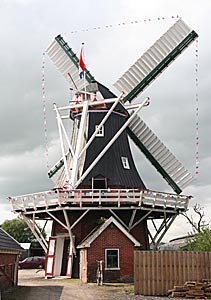 Molenaars

14 Gediplomeerde molenaars
waaronder 1 amerikaan

Dringend behoefte aan meer molenaars
Informatie via secretaris@msmog.nl

Beroep molenaar staat op de lijst van immaterieel cultureel erfgoed
Windlust
Overschild
1859
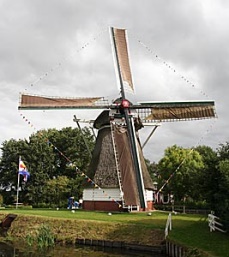 Molengidsen

4 molengidsen welke
 Rondleidingen verzorgen
 Activiteiten begeleiden
 Schoolbezoeken afleggen
 Assisteren van molenaars

Dringend behoefte aan meer molengidsen
Informatie via secretaris@msmog.nl
De Ruiten 
Slochteren
1935
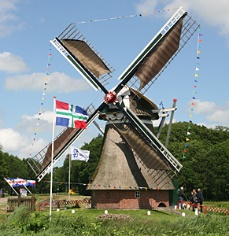 Molenvrienden

11 molenvrienden 
 Verrichten hand en spandiensten
 Stellen specifieke kennis ter beschikking
Fraeylamamolen
Slochteren
1786
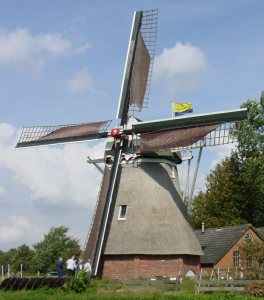 Opleiding

MSMOG heeft 2 eigen instructeurs
Opleiding tot molenaar duurt 2 jaar  via Groninger gilde
Daarna landelijk examen afgenomen door Hollandse molen
De Groote Polder
Slochteren
1783
Ommetjes

Ommetje Westerse molen, Nw Scheemda
molen, fruitboerderij, Herv. Kerk, galerie Waarkunst

Rondje Harkstede
molen, kerk, hertenkamp, dorpsschool

Ommetje Windlust, Overschild
molen, kerk, dorpshuis, bedrijfsbezoek EAZ (molenbouwer)

In ontwikkeling: Kolham, Noordbroek, Slochteren
Ontwikkelen fietsroutes
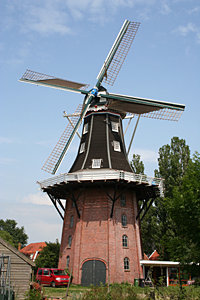 Entreprise
Kolham
1880
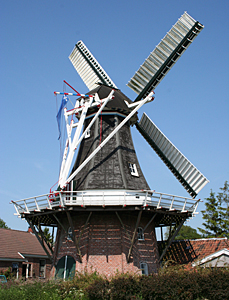 Educatie

Molenmuis      (animatiefilm onderbouw)
Molen leskist  (attributen)
Lesbrieven

Deze worden op school gebracht, daarna 
volgt een week later een bezoek aan de molen  

Workshop Overschild : van wind naar motor
DE Noordstar 
Noordbroek
1849
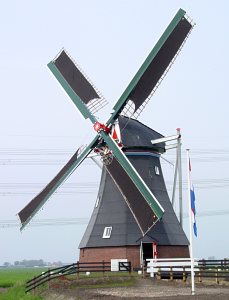 Geocatching

Bij een aantal van onze molens is inmiddels een cache te vinden, zie ook onze website
De Noordermolen 
Noordbroek
1805
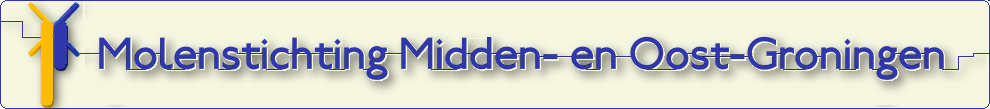 Financiën
 Subsidies zijn niet toereikend
Instandhoudingskosten
Organisatiekosten
Onderhoud (60% gesubsidieerd)
Cursussen, kleding, verzekering

Een molen kost gemiddeld € 1.000.000,-
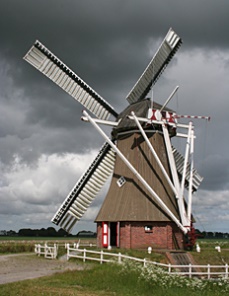 Donateur worden

Helpt u mee om de molens te behouden ?
De molenstichting heeft Anbi status

Ook sponsoren zijn van harte welkom.

Help mee om de molen in uw dorp/omgeving te behouden
De Dellen 
Nieuw Scheemda
1855
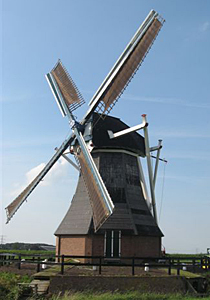 Bedankt voor uw aandacht

Vragen ?
Westerse molen (Zeldenrust)
Nieuw Scheemda
1862
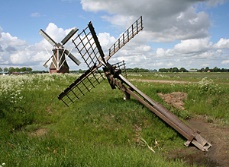 Meer informatie

Website : www.msmog.nl
Facebook : @MolenStichtingMOG
Tjasker
Nieuw Scheemda
1992
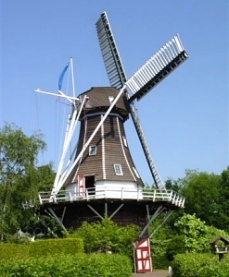 Stel's Meulen1851Plaats:           HarkstedeProvincie:      Groningen
Gemeente:     Midden-GroningenType molen: 8-kantige 	 	         stellingmolen
	         korenmolen
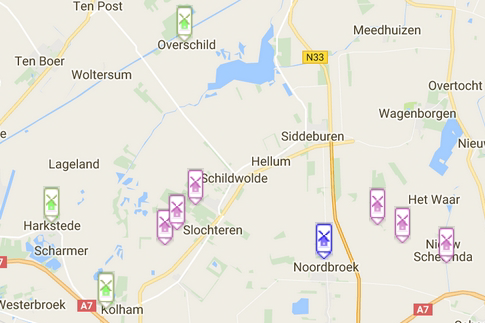 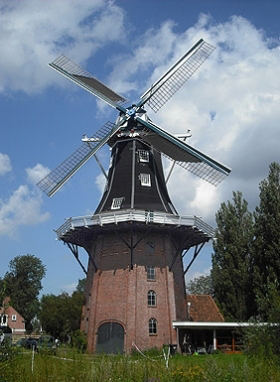 Entrprise1880 (2010)Plaats:           KolhamProvincie:      Groningen
Gemeente:     Midden-GroningenType molen: 8-kantige 	         	         stellingmolen
	         korenmolen
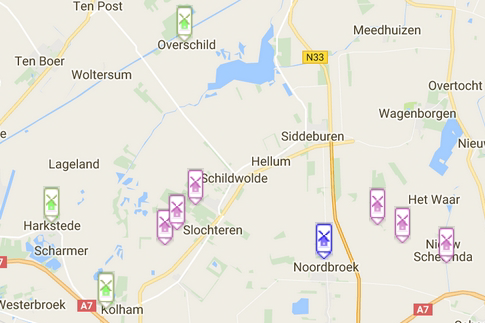 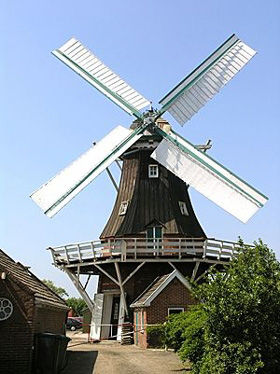 Windlust1859Plaats:           OverschildProvincie:      Groningen
Gemeente:     Midden-GroningenType molen: 8-kantige 	               	         stellingmolen
	         korenmolen
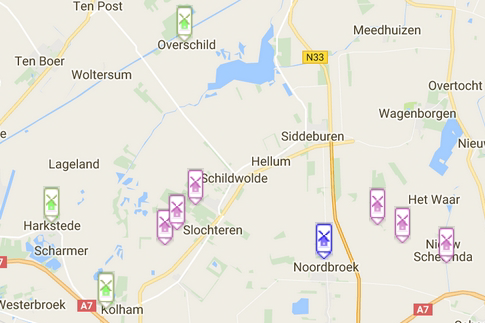 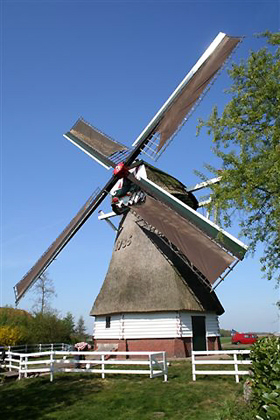 De Ruiten1786 (1935)Plaats:           SlochterenProvincie:      Groningen
Gemeente:     Midden-GroningenType molen: 8-kantige grondzeiler
	         poldermolen
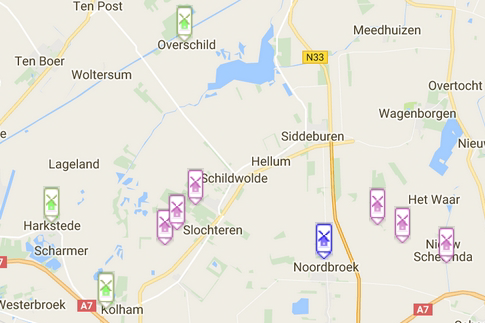 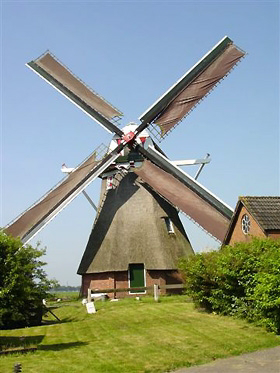 De Groote polder1783Plaats:           SlochterenProvincie:      Groningen
Gemeente:     Midden-GroningenType molen: 8-kantige grondzeiler
	         poldermolen
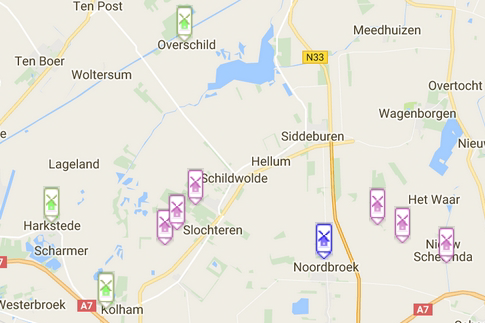 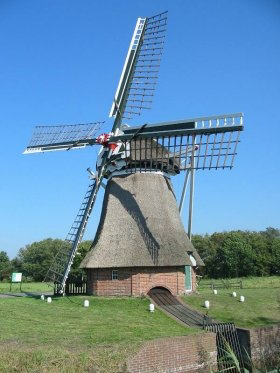 Fraeylema1786 (1974)Plaats:           Slochteren
Provincie:      Groningen
Gemeente:     Midden-GroningenType molen: 8-kantige grondzeiler
	         poldermolen
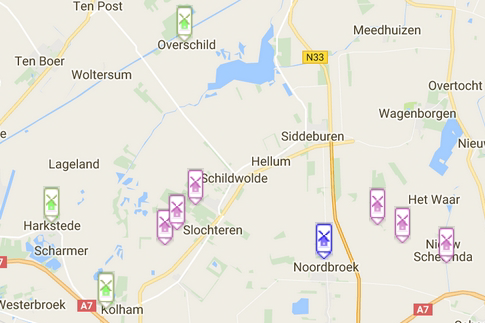 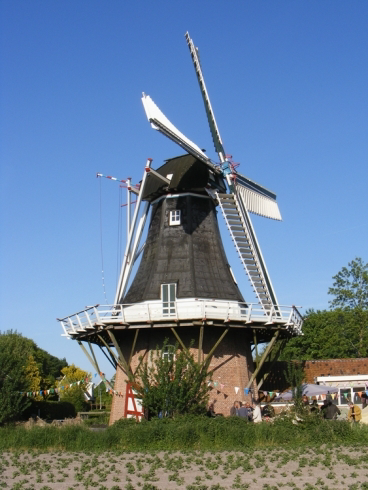 Noordstar1849Plaats:           Noordbroek
Provincie:      Groningen
Gemeente:     Midden-GroningenType molen: 8-kantige 		         stellingmolen
	         koren en pelmolen
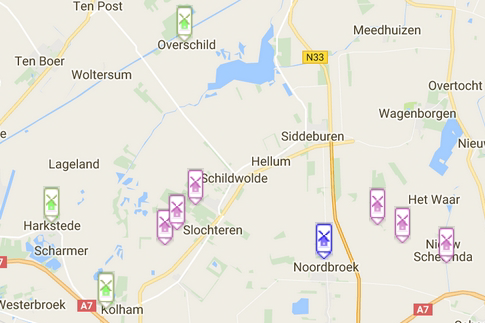 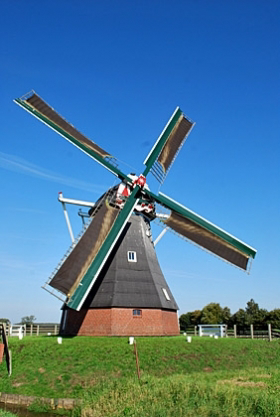 Noordermolen1805Plaats:           Noordbroek
Provincie:      Groningen
Gemeente:     Midden-GroningenType molen: 8-kantige grondzeiler
	         poldermolen
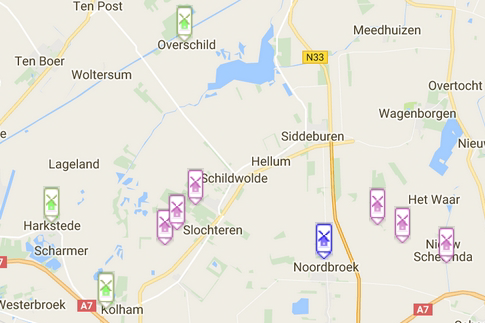 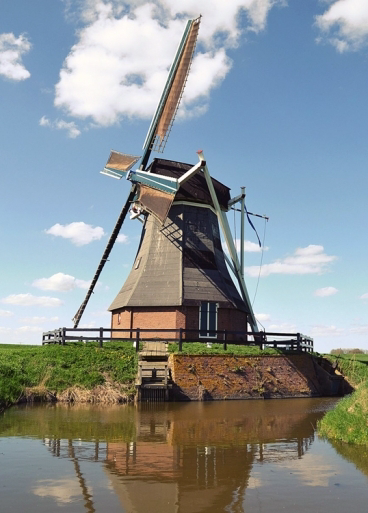 Westerse molen1862Plaats:           Nieuw Scheemda
Provincie:      Groningen
Gemeente:     OldambtType molen: 8-kantige grondzeiler
	         poldermolen
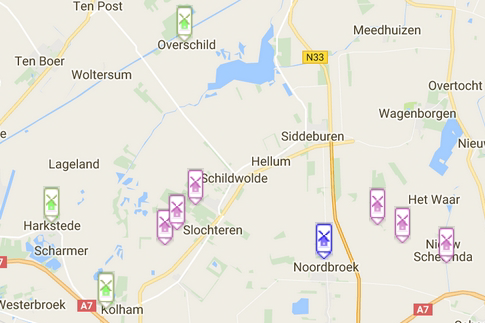 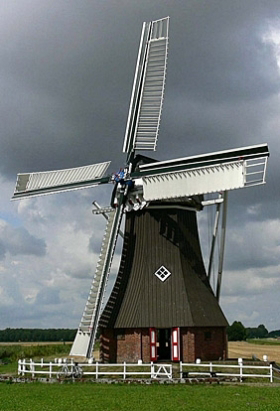 De Dellen1855 (1985)Plaats:           Nieuw Scheemda
Provincie:      Groningen
Gemeente:     OldambtType molen: 8-kantige grondzeiler
	         poldermolen
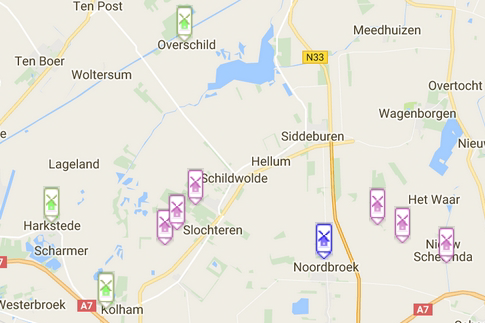 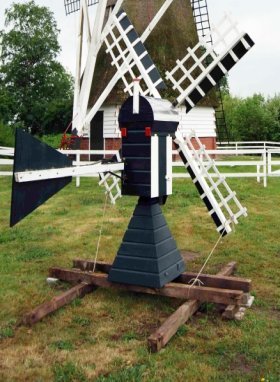 Bakkers Meulentje1960Plaats:           Slochteren
Provincie:      Groningen
Gemeente:     Midden-GroningenType molen: weidemolen
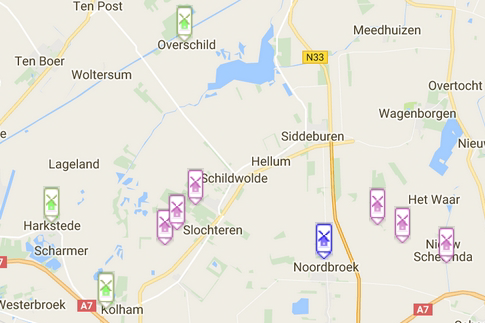 Paal Tjasker1855 (1985)Plaats:           Nieuw Scheemda
Provincie:      Groningen
Gemeente:     OldambtType molen: Tjasker
	         poldermolen
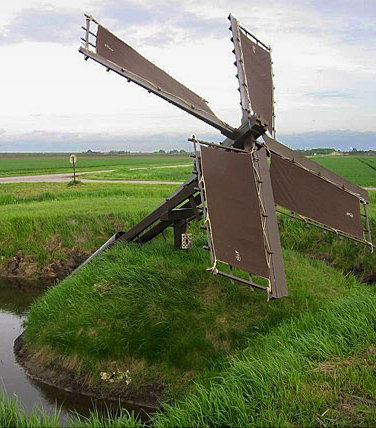 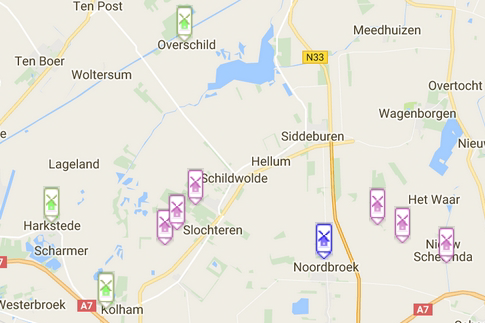